VẺ ĐẸP QUANH EM
Tuần 19
Bài
2
ĐỌC
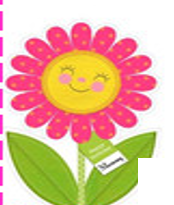 Mùa nước nổi (Tiết 1 + 2)
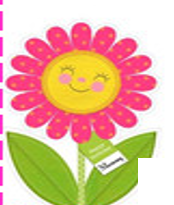 Trang 12
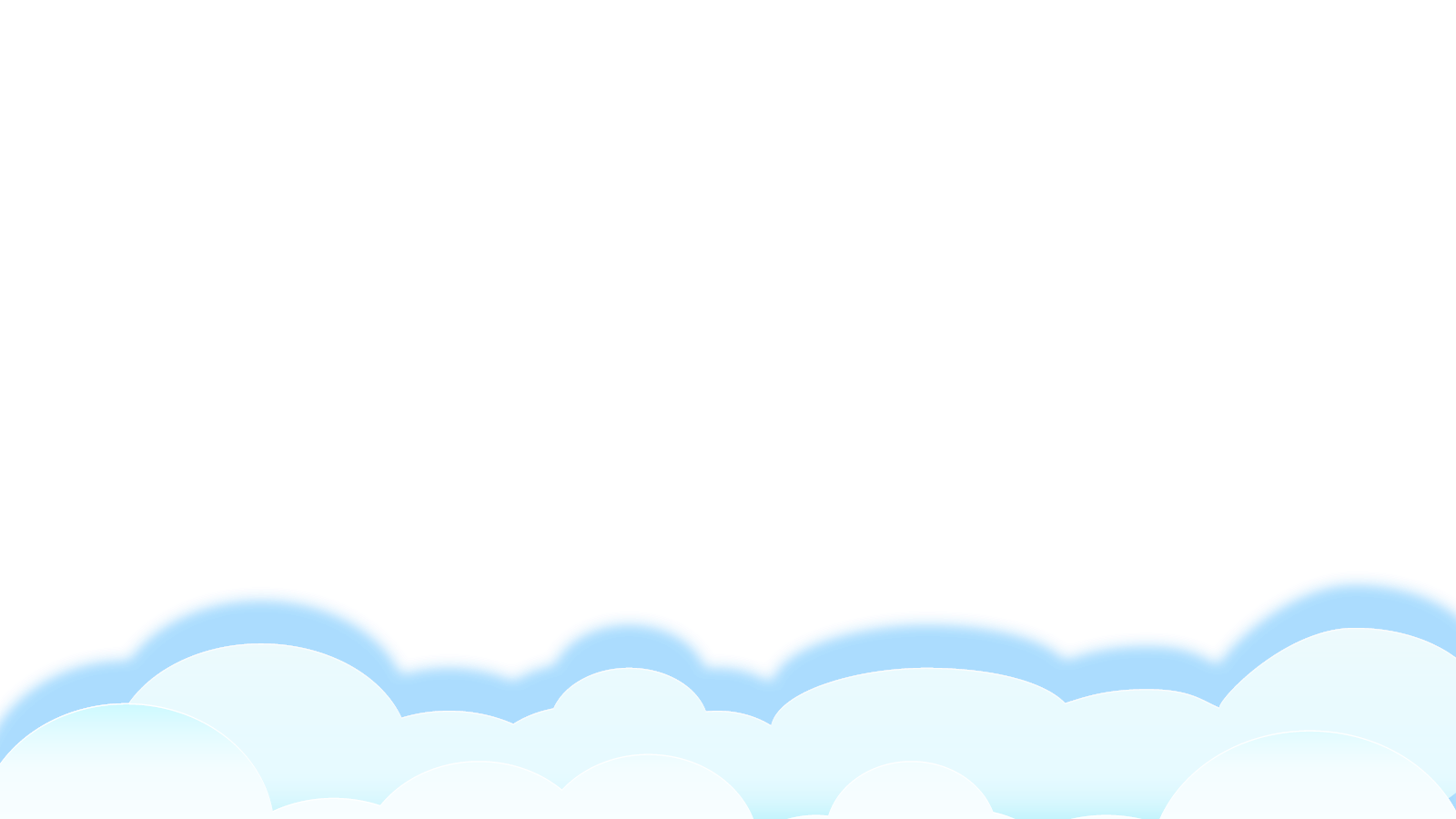 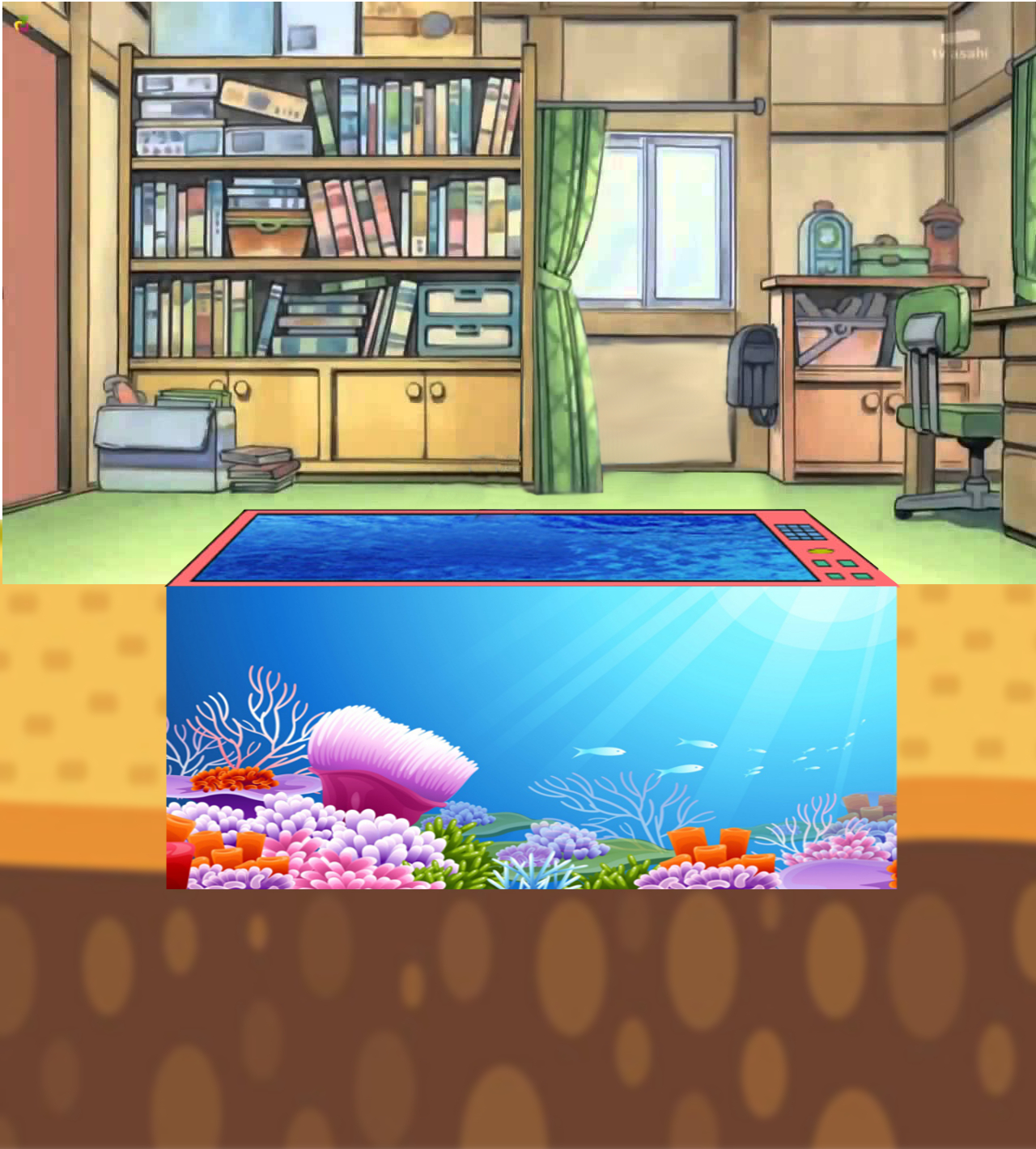 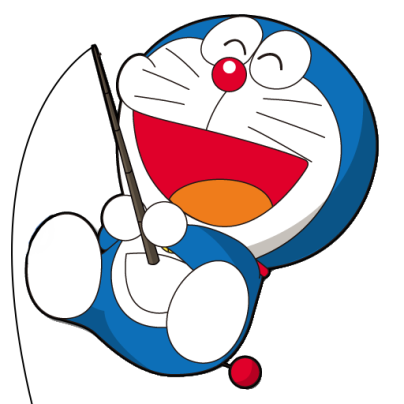 DORAEMON CÂU CÁ
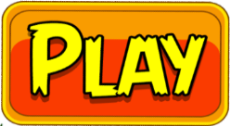 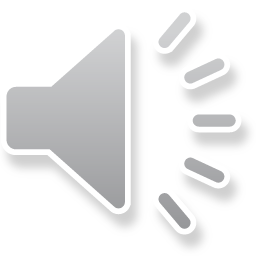 [Speaker Notes: BÀI GIẢNG ĐƯỢC THIẾT KẾ BỞI NGUYỄN HIỀN
FACE: Hien Nguyen
 https://www.facebook.com/profile.php?id=100027092413846]
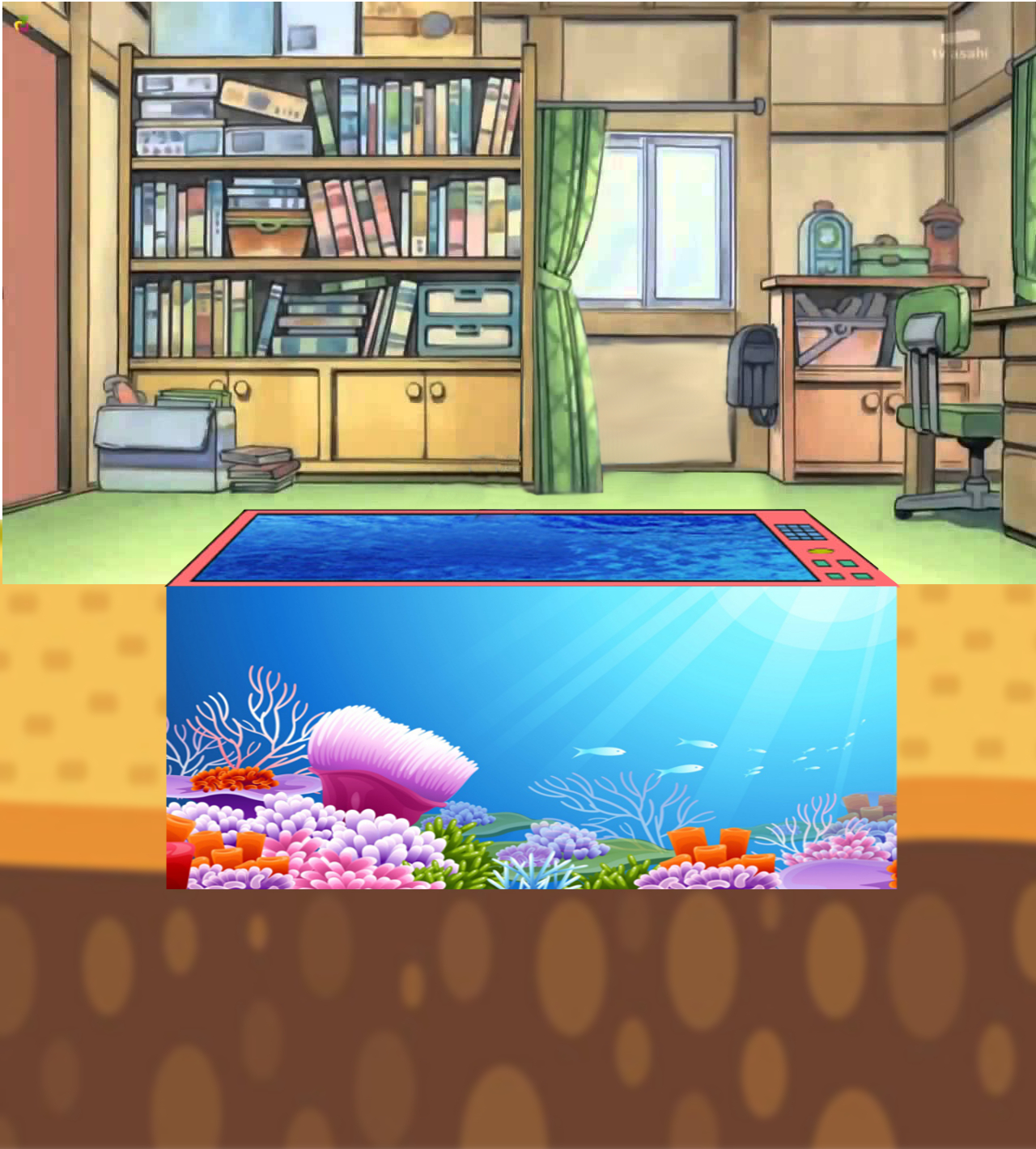 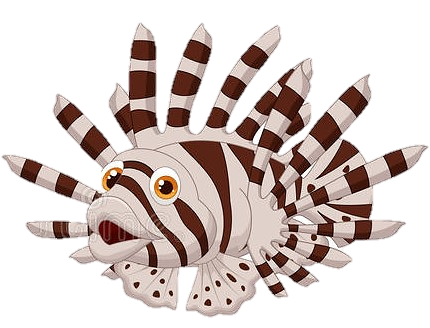 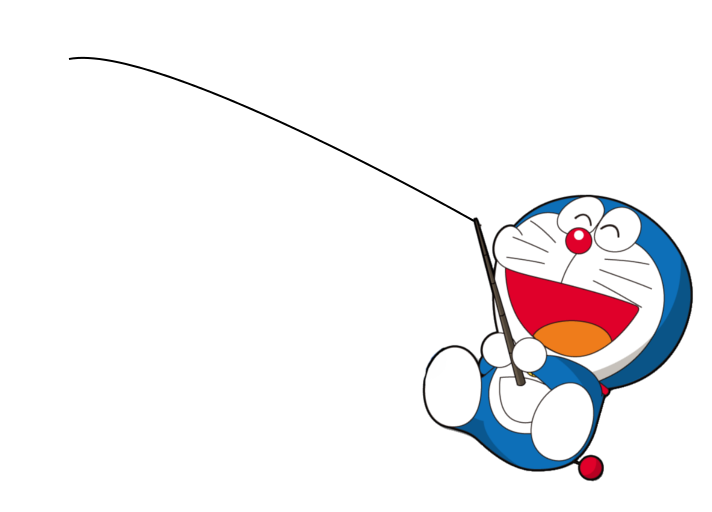 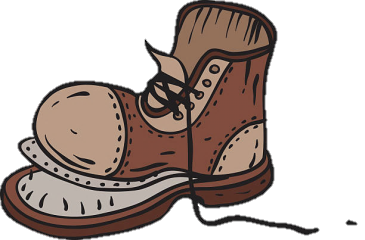 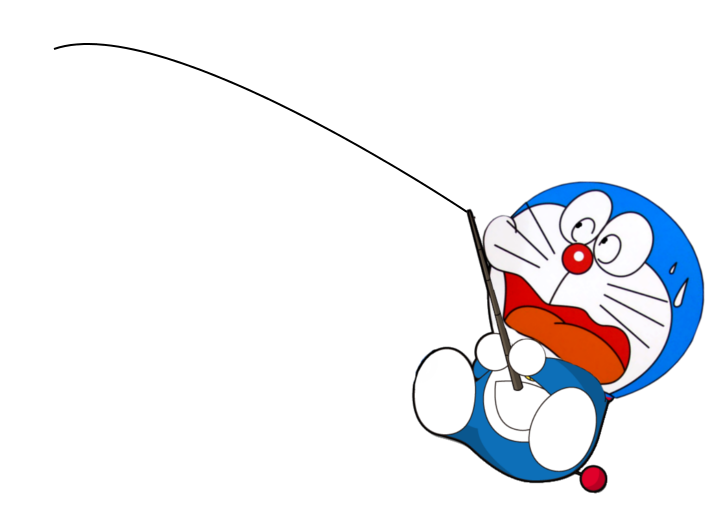 GIỎI QUÁ
Bắt đầu!
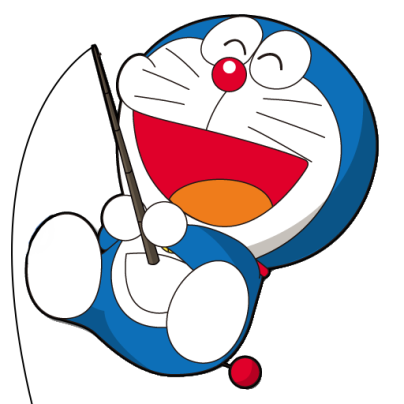 TIẾC QUÁ
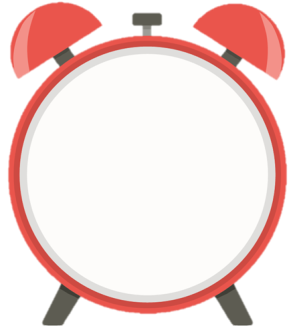 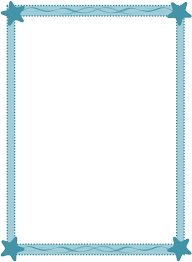 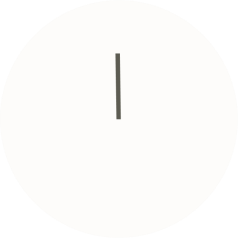 HẾT GIỜ
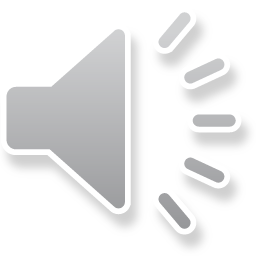 Buổi trước các em học bài gì?
A. Chuyện bốn mùa
B. Chuyện mùa xuân
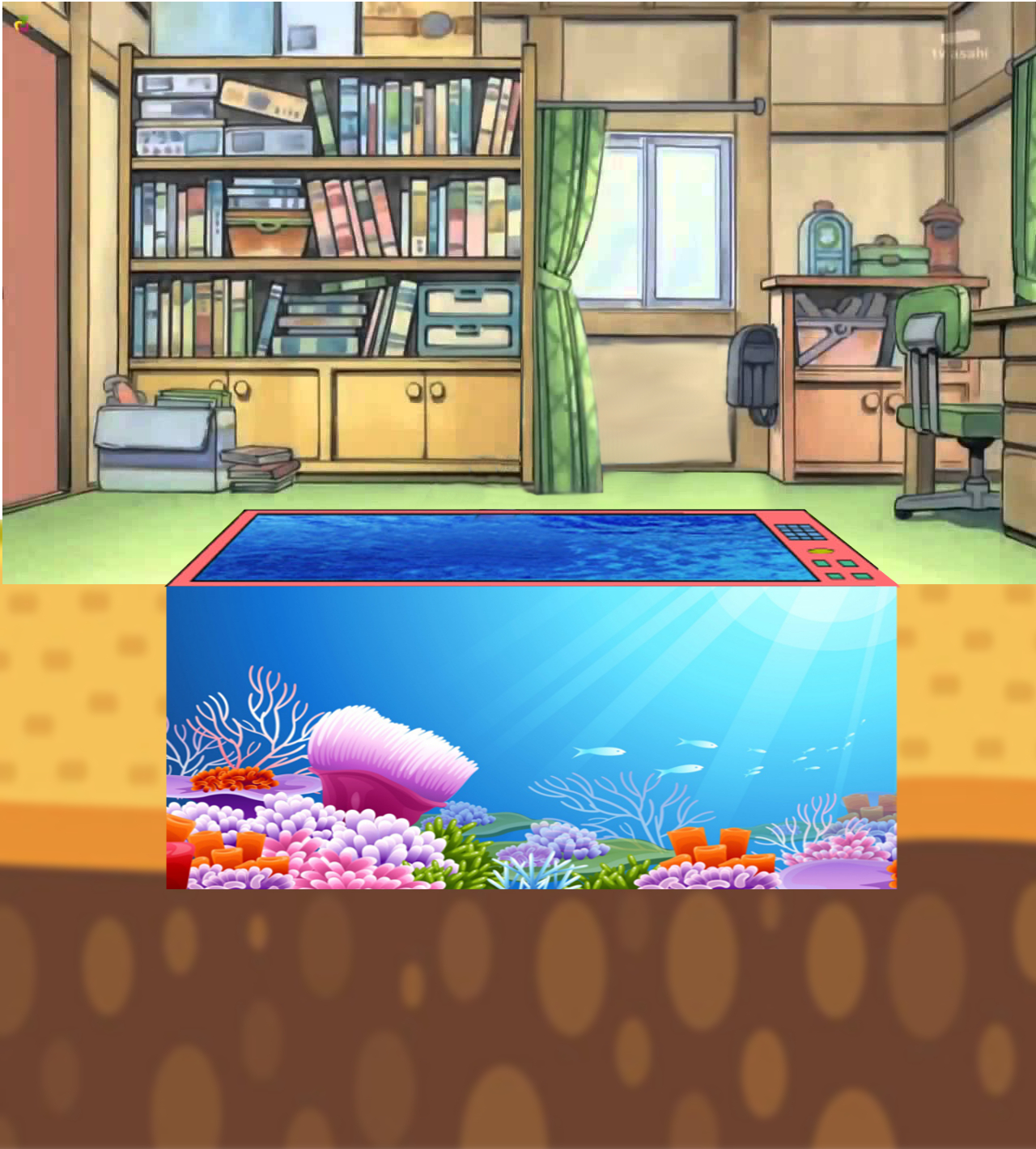 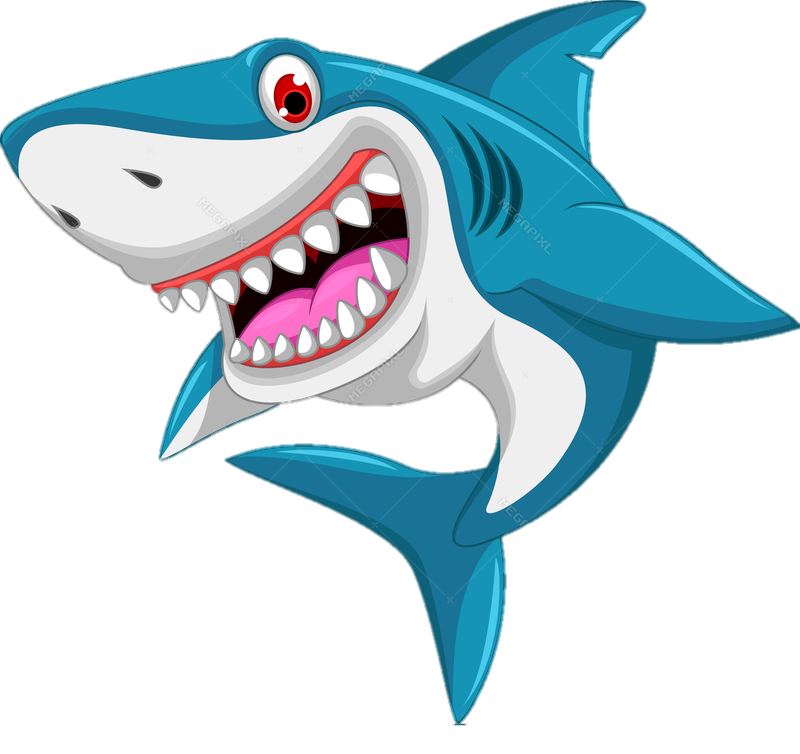 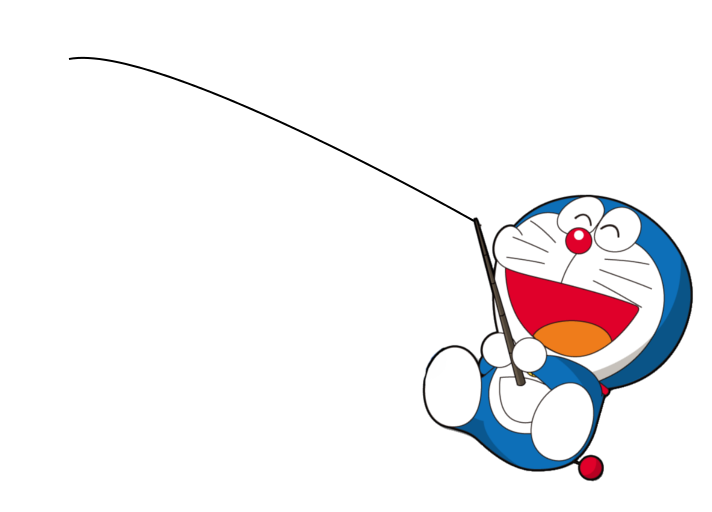 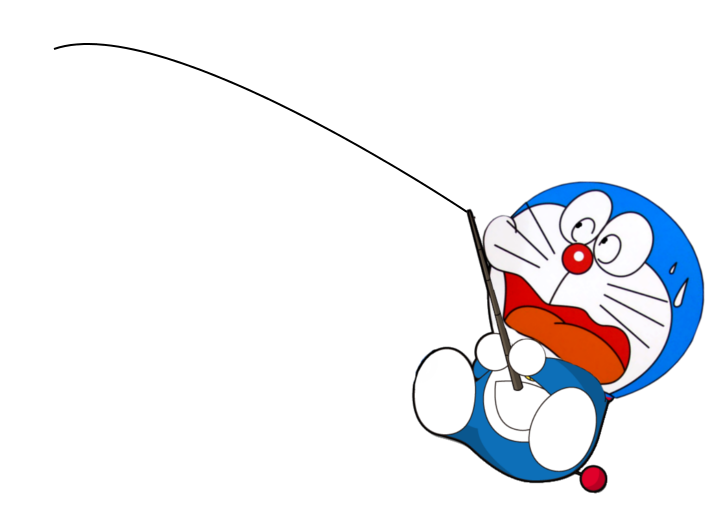 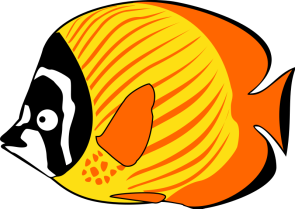 GIỎI QUÁ
Bắt đầu!
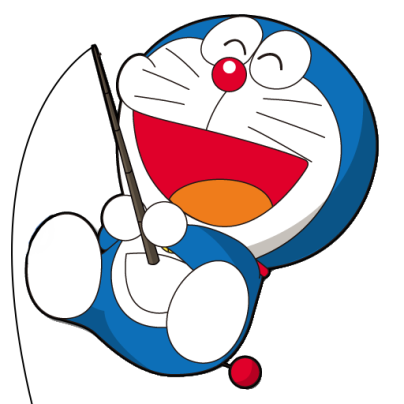 TIẾC QUÁ
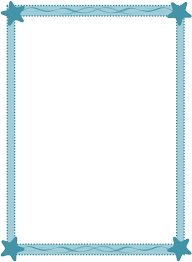 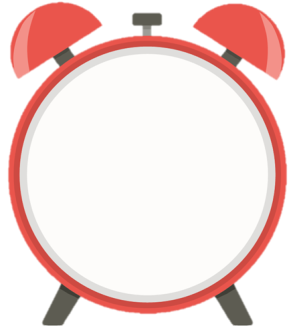 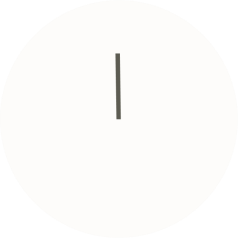 HẾT GIỜ
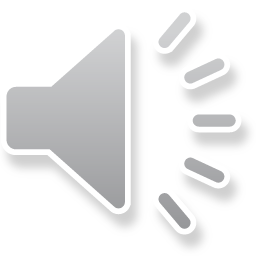 Đâm chồi có nghĩa là gì?
Mọc ra những 
mầm non
B. Lá cây héo khô
[Speaker Notes: BÀI GIẢNG ĐƯỢC THIẾT KẾ BỞI NGUYỄN HIỀN
FACE: Hien Nguyen
 https://www.facebook.com/profile.php?id=100027092413846]
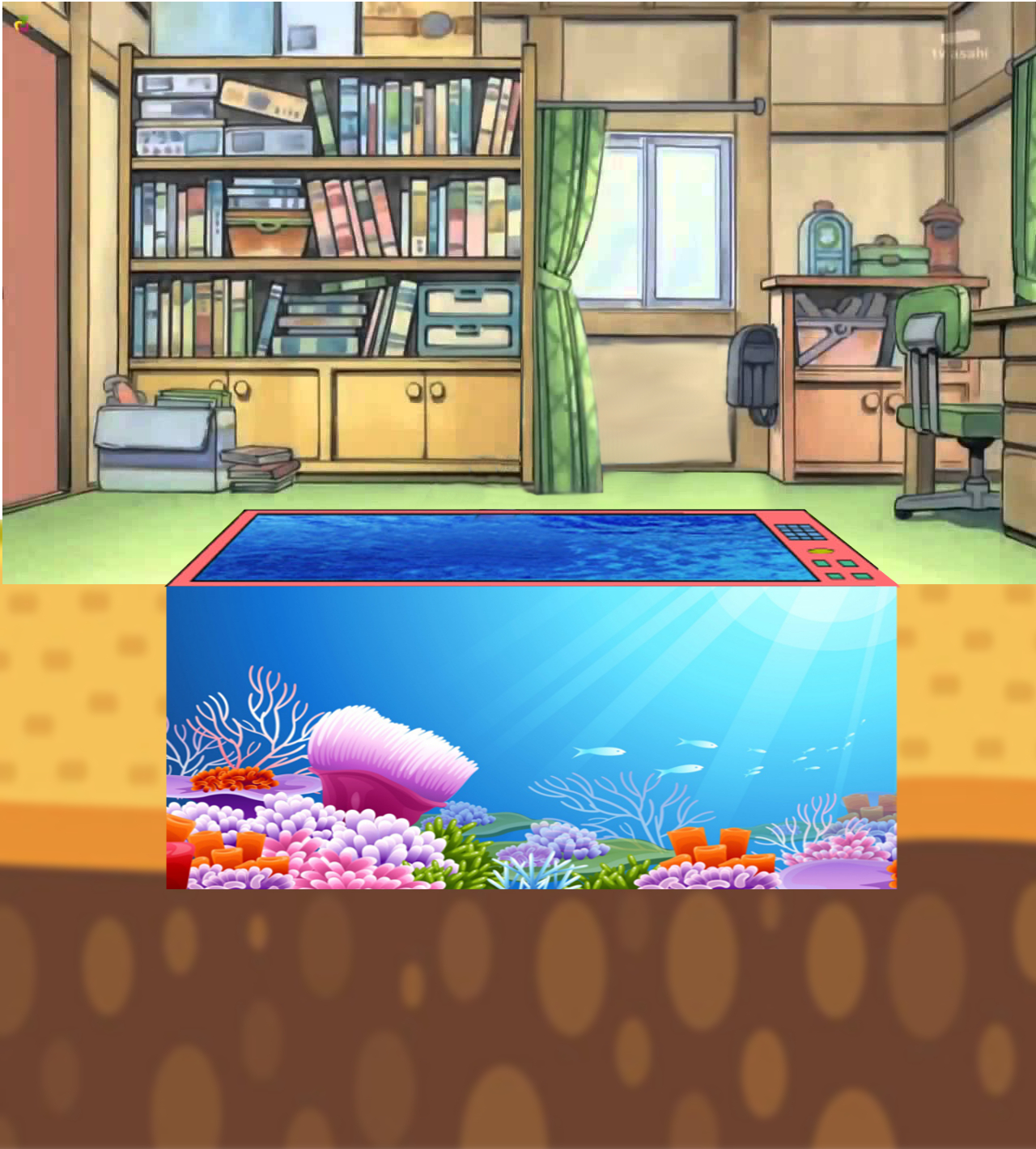 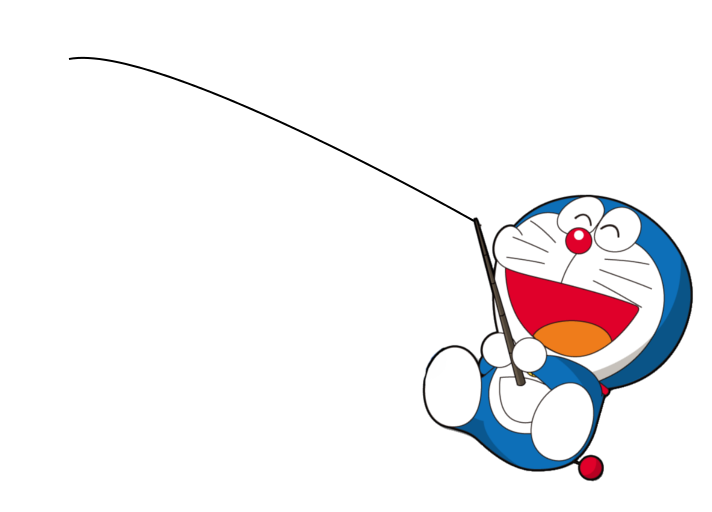 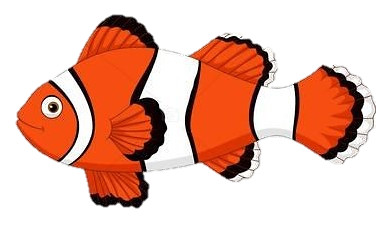 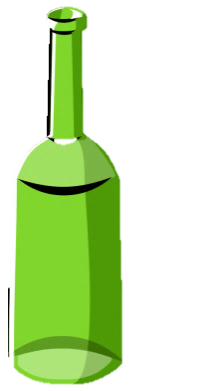 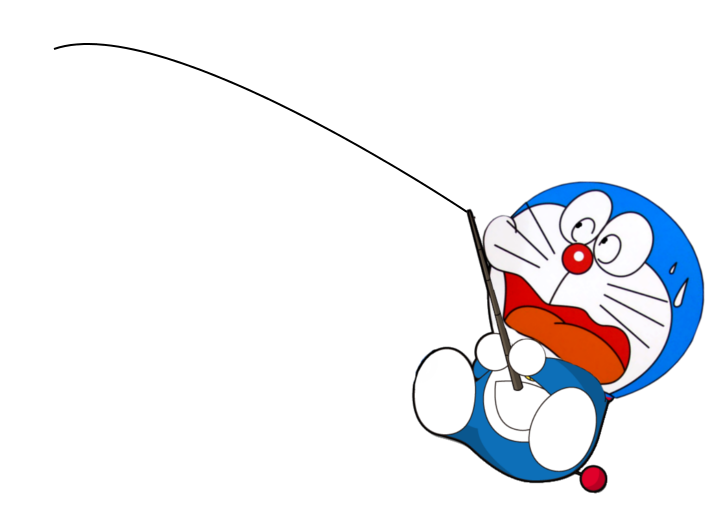 GIỎI QUÁ
Bắt đầu!
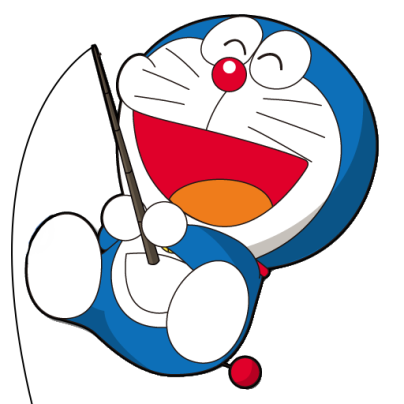 TIẾC QUÁ
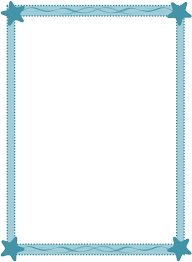 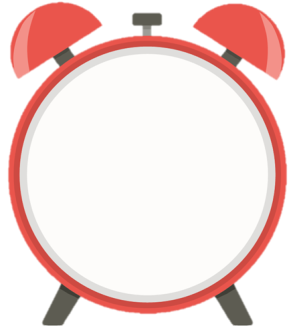 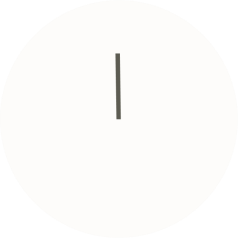 HẾT GIỜ
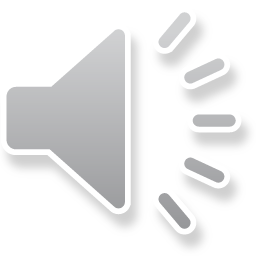 Bốn nàng tiên tượng trưng cho mùa nào ?
Mùa khô, mùa mưa,
 mùa lũ, mùa bão
B. Mùa xuân, hạ,
 thu, đông
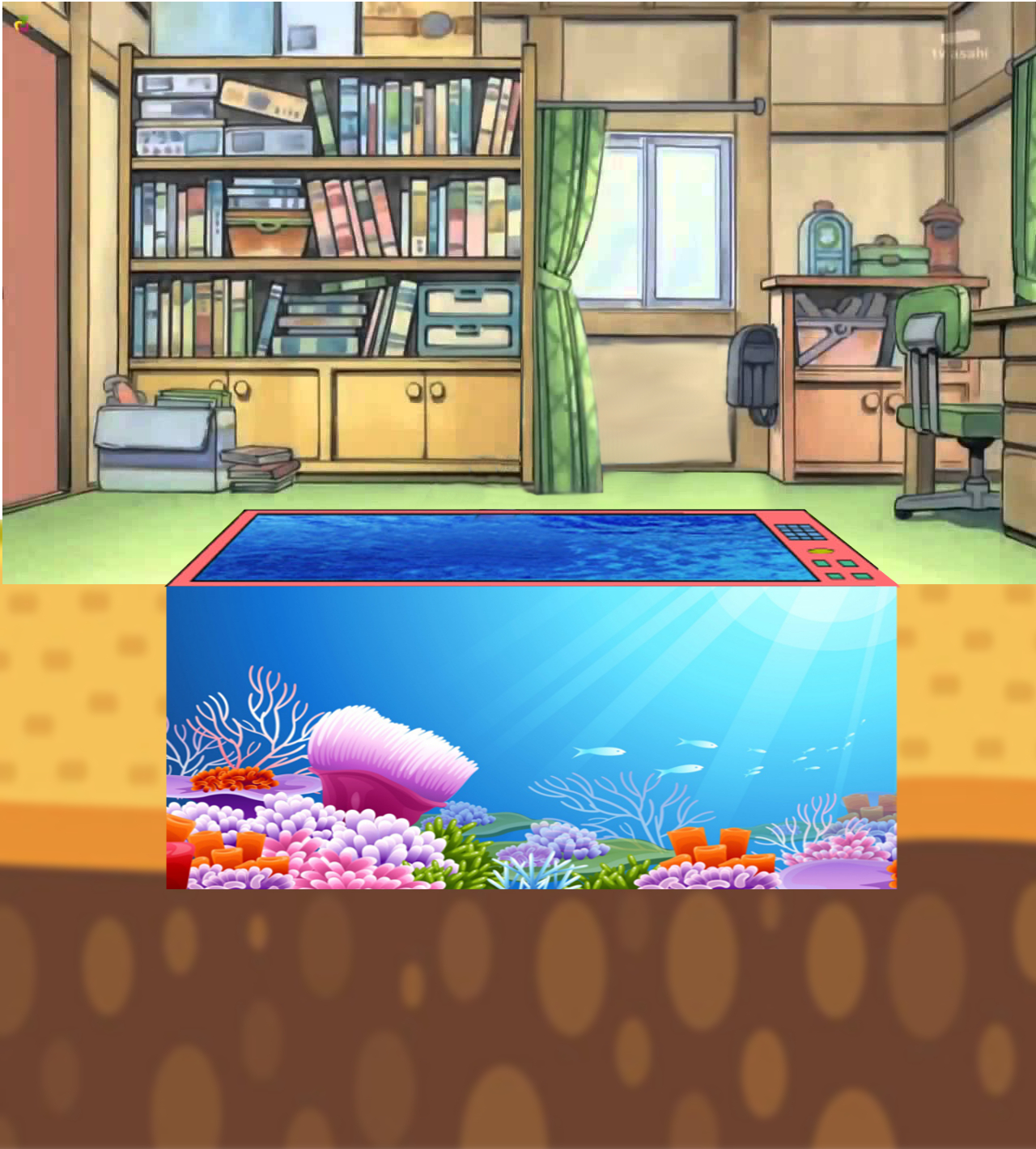 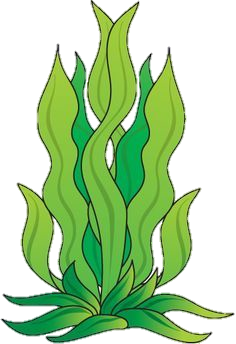 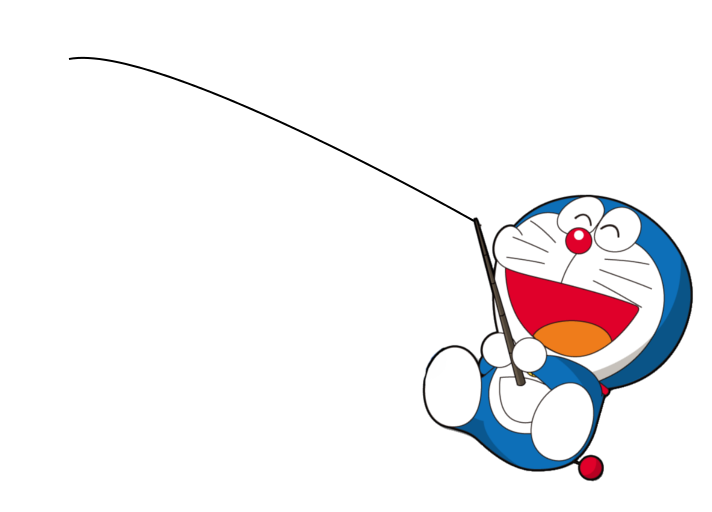 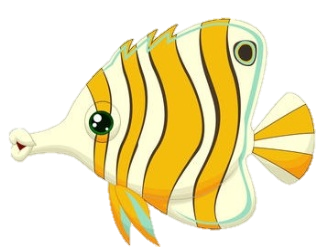 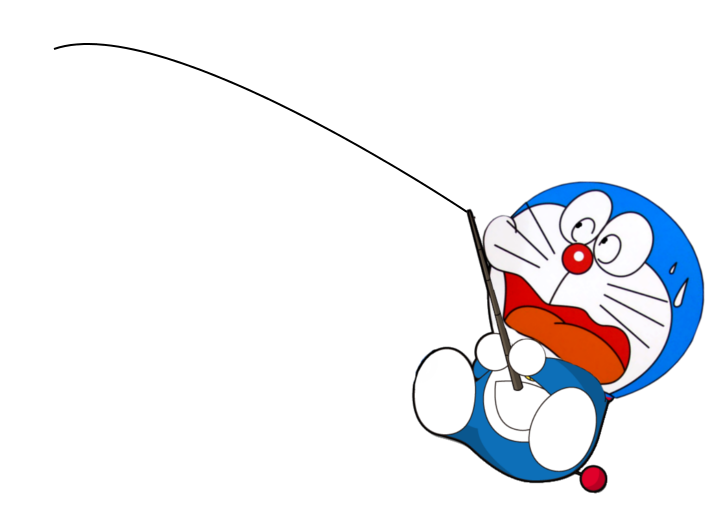 GIỎI QUÁ
Bắt đầu!
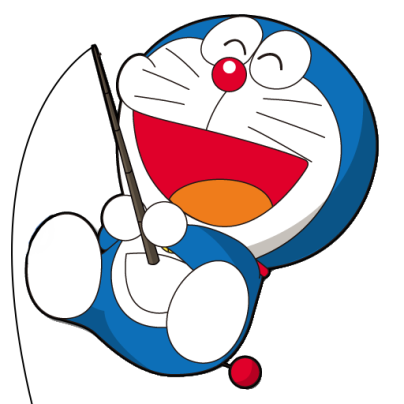 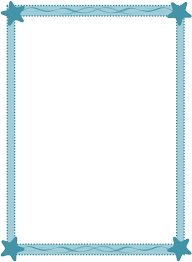 TIẾC QUÁ
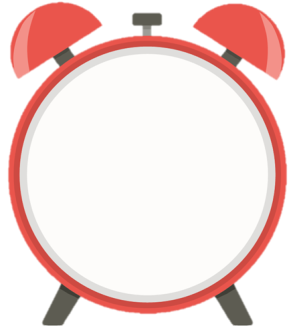 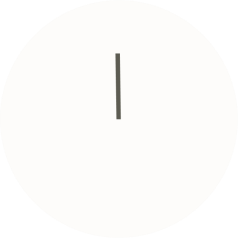 HẾT GIỜ
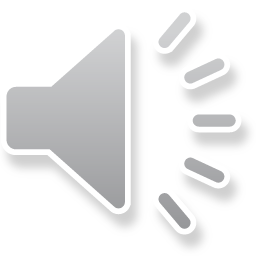 Đơm có nghĩa là gì?
A. Chui vào
B. Nảy ra
[Speaker Notes: BÀI GIẢNG ĐƯỢC THIẾT KẾ BỞI NGUYỄN HIỀN
FACE: Hien Nguyen
 https://www.facebook.com/profile.php?id=100027092413846]
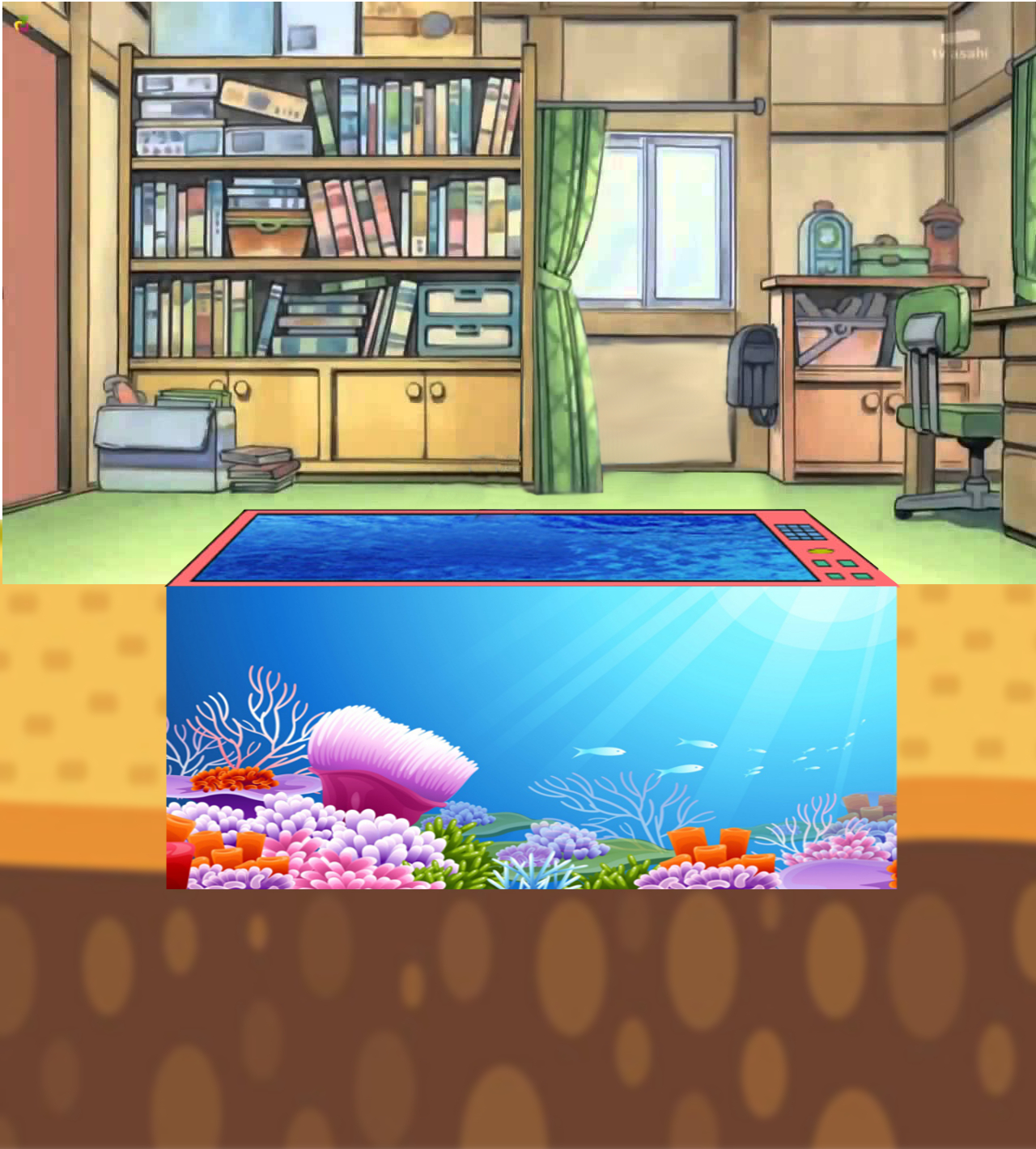 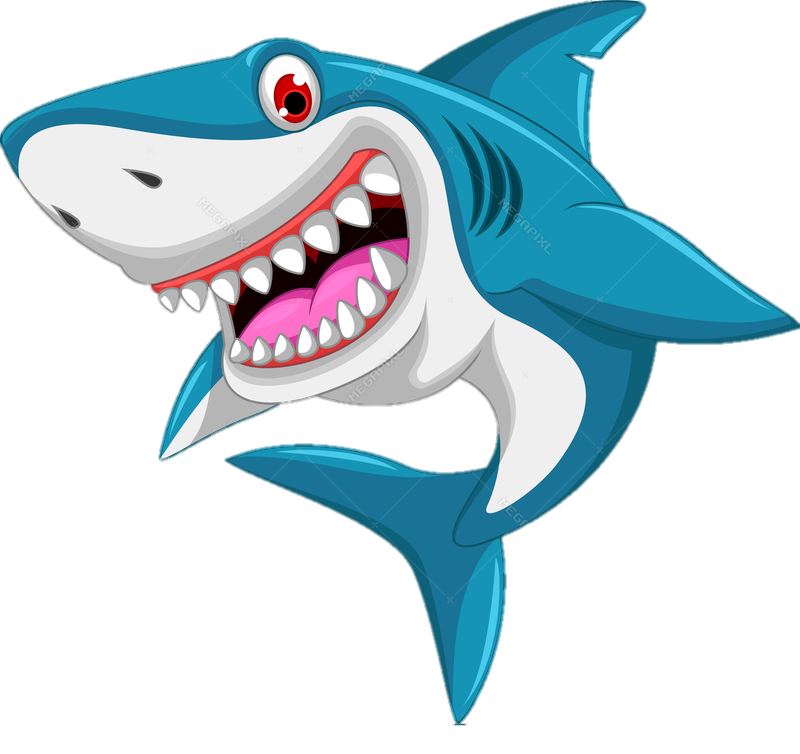 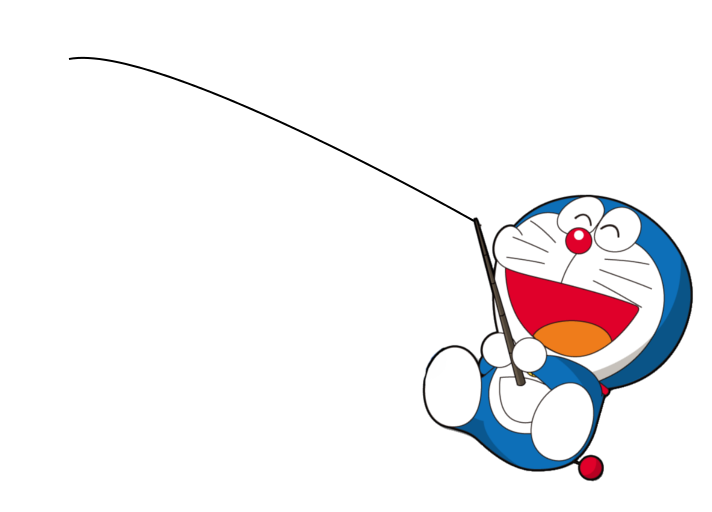 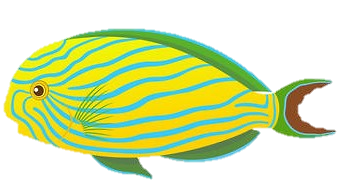 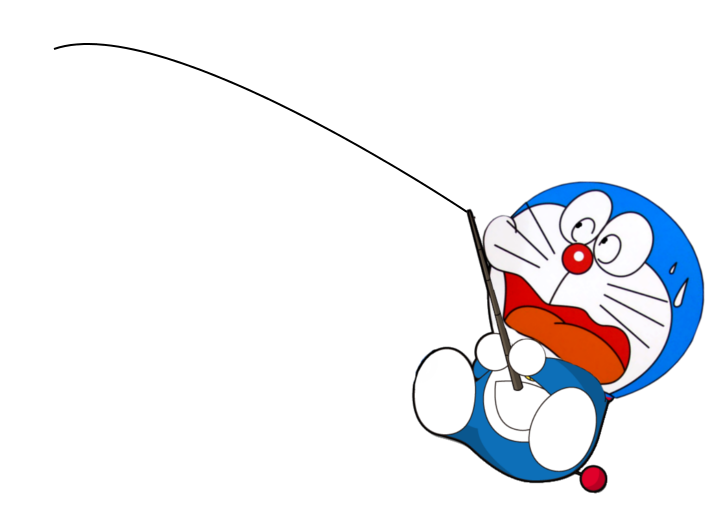 GIỎI QUÁ
Bắt đầu!
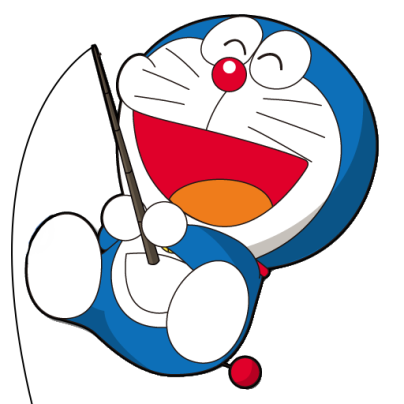 TIẾC QUÁ
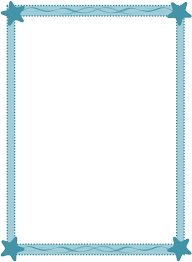 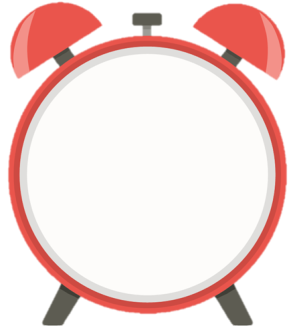 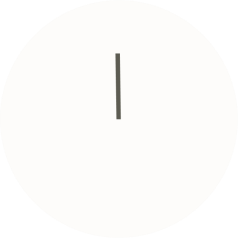 HẾT GIỜ
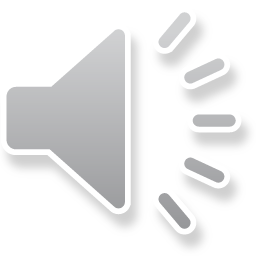 Trong bài nhắc đến thiếu nhi thích mùa nào nhất?
A. Mùa Thu
B. Mùa Đông
Tiếng Việt 2
Bài 2: Mùa nước nổi
(Trang 12)
[Speaker Notes: BÀI GIẢNG ĐƯỢC THIẾT KẾ BỞI NGUYỄN HIỀN
FACE: Hien Nguyen
 https://www.facebook.com/profile.php?id=100027092413846]
Bức tranh này vẽ cảnh gì?
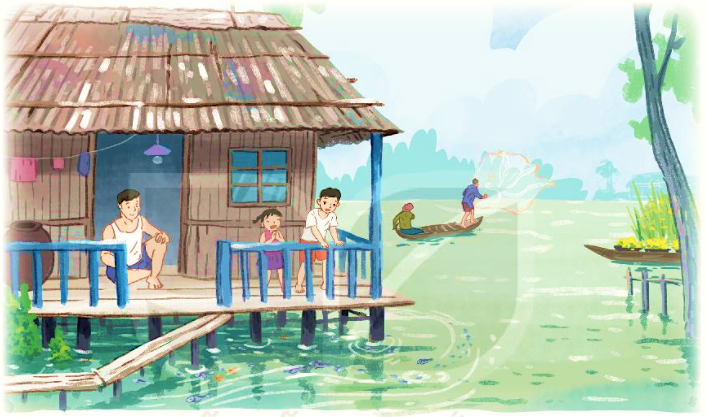 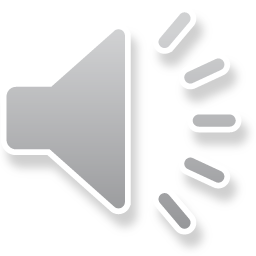 Mùa nước nổi
Mùa này người làng tôi gọi là mùa nước nổi, không gọi là mùa nước lũ vì nước lên hiền hoà. Nước mỗi ngày một dâng lên. Mưa dầm dề, mưa sướt mướt ngày này qua ngày khác.
        Rồi đến rằm tháng Bảy. “Rằm tháng Bảy nước nhảy lên bờ”. Dòng sông Cửu Long đã no đầy, lại tràn qua bờ. Nước trong ao hồ, trong đồng ruộng của mùa mưa hoà lẫn với nước dòng sông Cửu Long.
        Đồng ruộng, vườn tược và cây cỏ như biết giữ lại hạt phù sa ở quanh mình, nước lại trong dần. Ngồi trong nhà, ta thấy cả những đàn cá ròng ròng, từng đàn, từng đàn theo cá mẹ xuôi theo dòng nước, vào tận đồng sâu.
        Ngủ một đêm, sáng dậy, nước ngập lên những viên gạch. Phải lấy ván, lấy tre làm cầu từ cửa trước vào đến tận bếp. Vui quá! Có cả một cây cầu lắt lẻo ngay dưới mái nhà.
                                                                                (Theo Nguyễn Quang Sáng)
[Speaker Notes: BÀI GIẢNG ĐƯỢC THIẾT KẾ BỞI NGUYỄN HIỀN
FACE: Hien Nguyen
 https://www.facebook.com/profile.php?id=100027092413846]
Chú ý giọng đọc:
- Đọc bài với giọng chậm rãi, tình cảm.
Mùa nước nổi
Mùa này người làng tôi gọi là mùa nước nổi, không gọi là mùa nước lũ vì nước lên hiền hoà. Nước mỗi ngày một dâng lên. Mưa dầm dề, mưa sướt mướt ngày này qua ngày khác.
        Rồi đến rằm tháng Bảy. “Rằm tháng Bảy nước nhảy lên bờ”. Dòng sông Cửu Long đã no đầy, lại tràn qua bờ. Nước trong ao hồ, trong đồng ruộng của mùa mưa hoà lẫn với nước dòng sông Cửu Long.
        Đồng ruộng, vườn tược và cây cỏ như biết giữ lại hạt phù sa ở quanh mình, nước lại trong dần. Ngồi trong nhà, ta thấy cả những đàn cá ròng ròng, từng đàn, từng đàn theo cá mẹ xuôi theo dòng nước, vào tận đồng sâu.
        Ngủ một đêm, sáng dậy, nước ngập lên những viên gạch. Phải lấy ván, lấy tre làm cầu từ cửa trước vào đến tận bếp. Vui quá! Có cả một cây cầu lắt lẻo ngay dưới mái nhà.
                                                     (Theo Nguyễn Quang Sáng)
[Speaker Notes: BÀI GIẢNG ĐƯỢC THIẾT KẾ BỞI NGUYỄN HIỀN
FACE: Hien Nguyen
 https://www.facebook.com/profile.php?id=100027092413846]
Mùa nước nổi
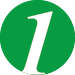 Mùa này người làng tôi gọi là mùa nước nổi, không gọi là mùa nước lũ vì nước lên hiền hoà. Nước mỗi ngày một dâng lên. Mưa dầm dề, mưa sướt mướt ngày này qua ngày khác.
Rồi đến rằm tháng Bảy. “Rằm tháng Bảy nước nhảy lên bờ”. Dòng sông Cửu Long đã no đầy, lại tràn qua bờ. Nước trong ao hồ, trong đồng ruộng của mùa mưa hoà lẫn với nước dòng sông Cửu Long.
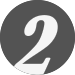 Đồng ruộng, vườn tược và cây cỏ như biết giữ lại hạt phù sa ở quanh mình, nước lại trong dần. Ngồi trong nhà, ta thấy cả những đàn cá ròng ròng, từng đàn, từng đàn theo cá mẹ xuôi theo dòng nước, vào tận đồng sâu.
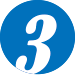 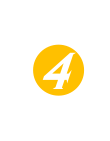 Ngủ một đêm, sáng dậy, nước ngập lên những viên gạch. Phải lấy ván, lấy tre làm cầu từ cửa trước vào đến tận bếp. Vui quá! Có cả một cây cầu lắt lẻo ngay dưới mái nhà.
                                                       (Theo Nguyễn Quang Sáng)
[Speaker Notes: BÀI GIẢNG ĐƯỢC THIẾT KẾ BỞI NGUYỄN HIỀN
FACE: Hien Nguyen
 https://www.facebook.com/profile.php?id=100027092413846]
[Speaker Notes: BÀI GIẢNG ĐƯỢC THIẾT KẾ BỞI NGUYỄN HIỀN
FACE: Hien Nguyen
 https://www.facebook.com/profile.php?id=100027092413846]
Mùa nước nổi
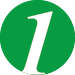 Mùa này người làng tôi gọi là mùa nước nổi, không gọi là mùa nước lũ vì nước lên hiền hoà. Nước mỗi ngày một dâng lên. Mưa dầm dề, mưa sướt mướt ngày này qua ngày khác.
Rồi đến rằm tháng Bảy. “Rằm tháng Bảy nước nhảy lên bờ”. Dòng sông Cửu Long đã no đầy, lại tràn qua bờ. Nước trong ao hồ, trong đồng ruộng của mùa mưa hoà lẫn với nước dòng sông Cửu Long.
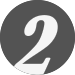 Đồng ruộng, vườn tược và cây cỏ như biết giữ lại hạt phù sa ở quanh mình, nước lại trong dần. Ngồi trong nhà, ta thấy cả những đàn cá ròng ròng, từng đàn, từng đàn theo cá mẹ xuôi theo dòng nước, vào tận đồng sâu.
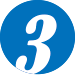 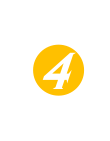 Ngủ một đêm, sáng dậy, nước ngập lên những viên gạch. Phải lấy ván, lấy tre làm cầu từ cửa trước vào đến tận bếp. Vui quá! Có cả một cây cầu lắt lẻo ngay dưới mái nhà.
                                                       (Theo Nguyễn Quang Sáng)
[Speaker Notes: BÀI GIẢNG ĐƯỢC THIẾT KẾ BỞI NGUYỄN HIỀN
FACE: Hien Nguyen
 https://www.facebook.com/profile.php?id=100027092413846]
Mùa nước nổi
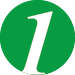 Mùa này người làng tôi gọi là mùa nước nổi, không gọi là mùa nước lũ vì nước lên hiền hoà. Nước mỗi ngày một dâng lên. Mưa dầm dề, mưa sướt mướt ngày này qua ngày khác.
[Speaker Notes: BÀI GIẢNG ĐƯỢC THIẾT KẾ BỞI NGUYỄN HIỀN
FACE: Hien Nguyen
 https://www.facebook.com/profile.php?id=100027092413846]
Mùa nước nổi
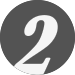 Rồi đến rằm tháng Bảy. “Rằm tháng Bảy nước nhảy lên bờ”. Dòng sông Cửu Long đã no đầy, lại tràn qua bờ. Nước trong ao hồ, trong đồng ruộng của mùa mưa hoà lẫn với nước dòng sông Cửu Long.
[Speaker Notes: BÀI GIẢNG ĐƯỢC THIẾT KẾ BỞI NGUYỄN HIỀN
FACE: Hien Nguyen
 https://www.facebook.com/profile.php?id=100027092413846]
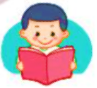 Ngắt nghỉ câu dài
Nước trong ao hồ, trong đồng ruộng của mùa mưa hoà lẫn với nước dòng sông Cửu Long.
Mùa nước nổi
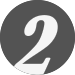 Rồi đến rằm tháng Bảy. “Rằm tháng Bảy nước nhảy lên bờ”. Dòng sông Cửu Long đã no đầy, lại tràn qua bờ. Nước trong ao hồ, trong đồng ruộng của mùa mưa hoà lẫn với nước dòng sông Cửu Long.
[Speaker Notes: BÀI GIẢNG ĐƯỢC THIẾT KẾ BỞI NGUYỄN HIỀN
FACE: Hien Nguyen
 https://www.facebook.com/profile.php?id=100027092413846]
Mùa nước nổi
Đồng ruộng, vườn tược và cây cỏ như biết giữ lại hạt phù sa ở quanh mình, nước lại trong dần. Ngồi trong nhà, ta thấy cả những đàn cá ròng ròng, từng đàn, từng đàn theo cá mẹ xuôi theo dòng nước, vào tận đồng sâu.
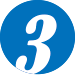 [Speaker Notes: BÀI GIẢNG ĐƯỢC THIẾT KẾ BỞI NGUYỄN HIỀN
FACE: Hien Nguyen
 https://www.facebook.com/profile.php?id=100027092413846]
Mùa nước nổi
Ngủ một đêm, sáng dậy, nước ngập lên những viên gạch. Phải lấy ván, lấy tre làm cầu từ cửa trước vào đến tận bếp. Vui quá! Có cả một cây cầu lắt lẻo ngay dưới mái nhà.
                (Theo Nguyễn Quang Sáng)
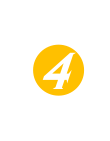 [Speaker Notes: BÀI GIẢNG ĐƯỢC THIẾT KẾ BỞI NGUYỄN HIỀN
FACE: Hien Nguyen
 https://www.facebook.com/profile.php?id=100027092413846]
Mùa nước nổi
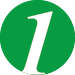 Mùa này người làng tôi gọi là mùa nước nổi, không gọi là mùa nước lũ vì nước lên hiền hoà. Nước mỗi ngày một dâng lên. Mưa dầm dề, mưa sướt mướt ngày này qua ngày khác.
Rồi đến rằm tháng Bảy. “Rằm tháng Bảy nước nhảy lên bờ”. Dòng sông Cửu Long đã no đầy, lại tràn qua bờ. Nước trong ao hồ, trong đồng ruộng của mùa mưa hoà lẫn với nước dòng sông Cửu Long.
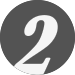 Đồng ruộng, vườn tược và cây cỏ như biết giữ lại hạt phù sa ở quanh mình, nước lại trong dần. Ngồi trong nhà, ta thấy cả những đàn cá ròng ròng, từng đàn, từng đàn theo cá mẹ xuôi theo dòng nước, vào tận đồng sâu.
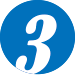 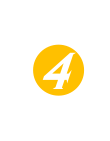 Ngủ một đêm, sáng dậy, nước ngập lên những viên gạch. Phải lấy ván, lấy tre làm cầu từ cửa trước vào đến tận bếp. Vui quá! Có cả một cây cầu lắt lẻo ngay dưới mái nhà.
                                                       (Theo Nguyễn Quang Sáng)
[Speaker Notes: BÀI GIẢNG ĐƯỢC THIẾT KẾ BỞI NGUYỄN HIỀN
FACE: Hien Nguyen
 https://www.facebook.com/profile.php?id=100027092413846]
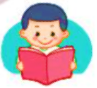 ĐỌC
Giải nghĩa từ:
Cá ròng ròng (cá lòng ròng):
Loài cá lóc nhỏ, thường bơi
theo đàn vào mùa nước nổi.
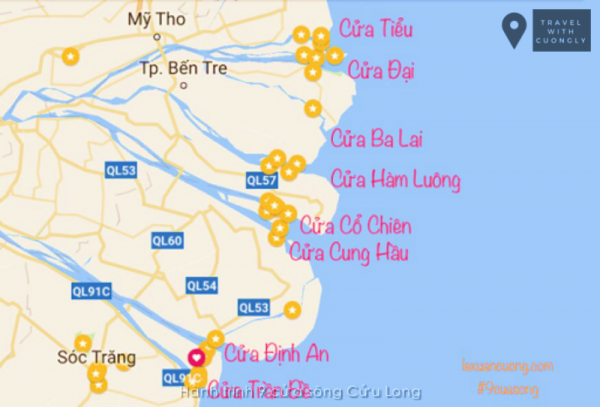 Cửu Long:
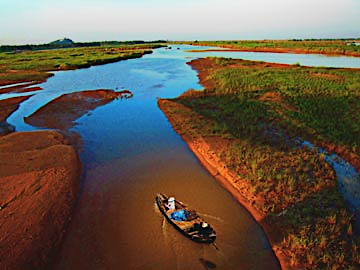 Một con sông lớn ở miền Nam nước ta.
Phù sa     :
Đất, cát nhỏ mịn, hoà tan trong dòng nước hoặc lắng đọng lại ở bờ sông, bãi bồi.
Mùa nước nổi
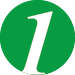 Mùa này người làng tôi gọi là mùa nước nổi, không gọi là mùa nước lũ vì nước lên hiền hoà. Nước mỗi ngày một dâng lên. Mưa dầm dề, mưa sướt mướt ngày này qua ngày khác.
Rồi đến rằm tháng Bảy. “Rằm tháng Bảy nước nhảy lên bờ”. Dòng sông Cửu Long đã no đầy, lại tràn qua bờ. Nước trong ao hồ, trong đồng ruộng của mùa mưa hoà lẫn với nước dòng sông Cửu Long.
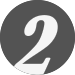 Đồng ruộng, vườn tược và cây cỏ như biết giữ lại hạt phù sa ở quanh mình, nước lại trong dần. Ngồi trong nhà, ta thấy cả những đàn cá ròng ròng, từng đàn, từng đàn theo cá mẹ xuôi theo dòng nước, vào tận đồng sâu.
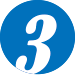 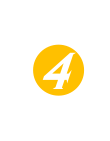 Ngủ một đêm, sáng dậy, nước ngập lên những viên gạch. Phải lấy ván, lấy tre làm cầu từ cửa trước vào đến tận bếp. Vui quá! Có cả một cây cầu lắt lẻo ngay dưới mái nhà.
                                                       (Theo Nguyễn Quang Sáng)
[Speaker Notes: BÀI GIẢNG ĐƯỢC THIẾT KẾ BỞI NGUYỄN HIỀN
FACE: Hien Nguyen
 https://www.facebook.com/profile.php?id=100027092413846]
Mùa nước nổi
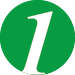 Mùa này người làng tôi gọi là mùa nước nổi, không gọi là mùa nước lũ vì nước lên hiền hoà. Nước mỗi ngày một dâng lên. Mưa dầm dề, mưa sướt mướt ngày này qua ngày khác.
Rồi đến rằm tháng Bảy. “Rằm tháng Bảy nước nhảy lên bờ”. Dòng sông Cửu Long đã no đầy, lại tràn qua bờ. Nước trong ao hồ, trong đồng ruộng của mùa mưa hoà lẫn với nước dòng sông Cửu Long.
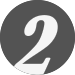 Đồng ruộng, vườn tược và cây cỏ như biết giữ lại hạt phù sa ở quanh mình, nước lại trong dần. Ngồi trong nhà, ta thấy cả những đàn cá ròng ròng, từng đàn, từng đàn theo cá mẹ xuôi theo dòng nước, vào tận đồng sâu.
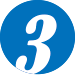 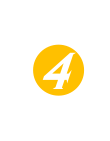 Ngủ một đêm, sáng dậy, nước ngập lên những viên gạch. Phải lấy ván, lấy tre làm cầu từ cửa trước vào đến tận bếp. Vui quá! Có cả một cây cầu lắt lẻo ngay dưới mái nhà.
                                                       (Theo Nguyễn Quang Sáng)
[Speaker Notes: BÀI GIẢNG ĐƯỢC THIẾT KẾ BỞI NGUYỄN HIỀN
FACE: Hien Nguyen
 https://www.facebook.com/profile.php?id=100027092413846]
1. Vì sao người ta gọi là mùa nước nổi mà không gọi là mùa nước lũ?
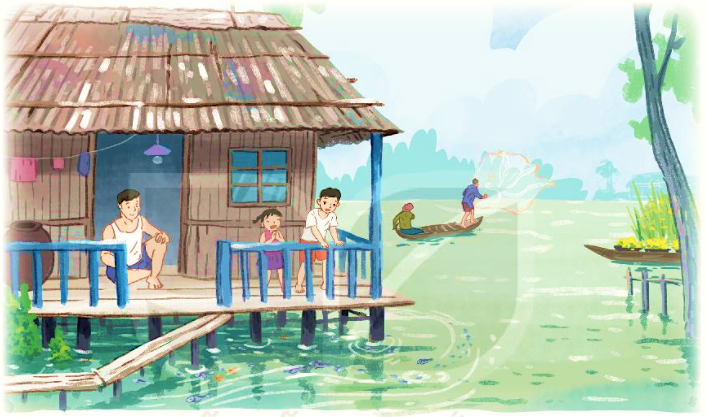  Vì nước lên hiền hoà.
2. Cảnh vật trong mùa nước nổi thế nào?
- Sông nước
- Đồng ruộng
- Vườn tược, cây cỏ
- Cá
: nước dâng cao, nước lên hiền hoà.
: nước trong đồng ruộng hoà lẫn nước sông CL
: được bồi đắp phù sa.
: bơi thành đàn, theo cá mẹ vào tận đồng sâu.
[Speaker Notes: BÀI GIẢNG ĐƯỢC THIẾT KẾ BỞI NGUYỄN HIỀN
FACE: Hien Nguyen
 https://www.facebook.com/profile.php?id=100027092413846]
3. Vì sao vào mùa nước nổi, người ta phải làm cầu từ cửa trước vào đến tận bếp?
 Vì nước ngập lên những viên gạch, không đi lại được.
4. Em thích nhất hình ảnh nào trong bài?
 ………
Hiểu nội dung bài: 
        Bài văn đã tái hiện lại hiện thực mùa nước nổi xảy ra ở đồng bằng sông Cửu Long hàng năm. Qua đó thấy được tình yêu của tác giả với vùng đất này.
* Luyện đọc lại
- GV đọc diễn cảm cả bài.
- Một HS đọc lại cả bài. Cả lớp đọc thầm theo.
[Speaker Notes: BÀI GIẢNG ĐƯỢC THIẾT KẾ BỞI NGUYỄN HIỀN
FACE: Hien Nguyen
 https://www.facebook.com/profile.php?id=100027092413846]
Mùa nước nổi
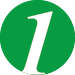 Mùa này người làng tôi gọi là mùa nước nổi, không gọi là mùa nước lũ vì nước lên hiền hoà. Nước mỗi ngày một dâng lên. Mưa dầm dề, mưa sướt mướt ngày này qua ngày khác.
Rồi đến rằm tháng Bảy. “Rằm tháng Bảy nước nhảy lên bờ”. Dòng sông Cửu Long đã no đầy, lại tràn qua bờ. Nước trong ao hồ, trong đồng ruộng của mùa mưa hoà lẫn với nước dòng sông Cửu Long.
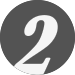 Đồng ruộng, vườn tược và cây cỏ như biết giữ lại hạt phù sa ở quanh mình, nước lại trong dần. Ngồi trong nhà, ta thấy cả những đàn cá ròng ròng, từng đàn, từng đàn theo cá mẹ xuôi theo dòng nước, vào tận đồng sâu.
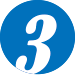 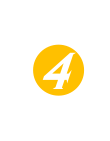 Ngủ một đêm, sáng dậy, nước ngập lên những viên gạch. Phải lấy ván, lấy tre làm cầu từ cửa trước vào đến tận bếp. Vui quá! Có cả một cây cầu lắt lẻo ngay dưới mái nhà.
                                                       (Theo Nguyễn Quang Sáng)
[Speaker Notes: BÀI GIẢNG ĐƯỢC THIẾT KẾ BỞI NGUYỄN HIỀN
FACE: Hien Nguyen
 https://www.facebook.com/profile.php?id=100027092413846]
1. Từ nào chỉ đặc điểm của mưa có trong bài đọc?
dầm dề
rả rích
sướt mướt
dai dẳng
sướt mướt, …
dầm dề,
2. Tìm thêm từ ngữ tả mưa:
    M: ào ào,tí tách,lộp bộp…
- Bài học giúp con hiểu được điều gì?
- Qua bài học con cần ghi nhớ điều gì?
[Speaker Notes: BÀI GIẢNG ĐƯỢC THIẾT KẾ BỞI NGUYỄN HIỀN
FACE: Hien Nguyen
 https://www.facebook.com/profile.php?id=100027092413846]
DẶN DÒ:
+ Ôn tập các kiến thức đã học
+ Chuẩn bị bài sau:
Bài 2:  Tiết 3.
[Speaker Notes: BÀI GIẢNG ĐƯỢC THIẾT KẾ BỞI NGUYỄN HIỀN
FACE: Hien Nguyen
 https://www.facebook.com/profile.php?id=100027092413846]